Autostrada Targu Mures – Targu Neamt
Sectiunea  Tg. Mures – Ditrau
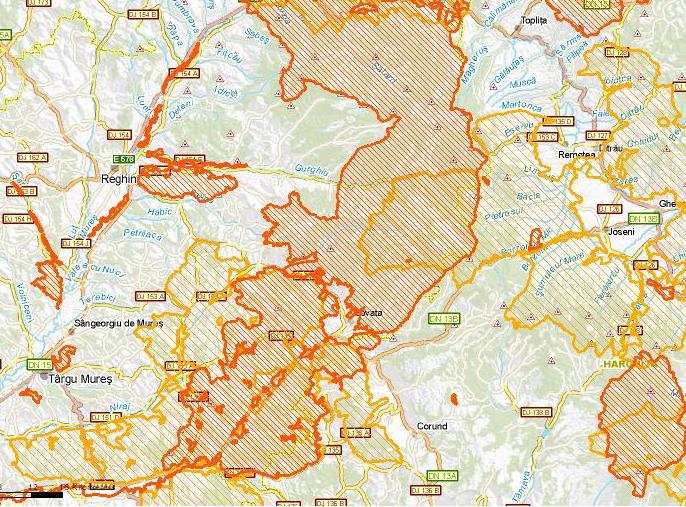 ROSCI  0252
Toplita – Scaunul Rotund Borsec
ROSCI  0154
Padurea Glodeni
Ditrau
ROSCI  0320
Mociar
ROSCI  0369
Raul Mures intre Iernuteni si Peris
ROSCI  0019
Calimani - Gurghiu
ROSPA 0033
Depresiunea si Muntii Giurgeului
ROSCI  0342
Padurea Tg. Mures
ROSCI  0297
Dealurile Tarnavei Mici - Biches
ROSPA 0028
Dealurile Tarnavelor si Valea Nirajului